Семинар-совещание с заместителями руководителей ОУ СГО по воспитательной работе
Тема:
 «Актуализация рабочей программы воспитания»
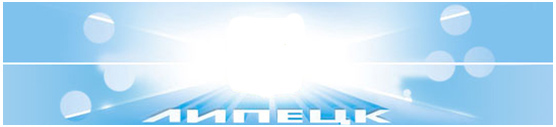 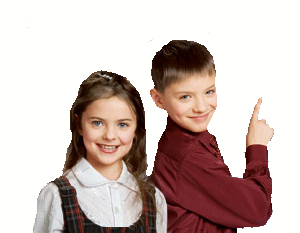 Современный национальный воспитательный идеал
высоконравственный, творческий, компетентный гражданин России, принимающий судьбу Отечества как свою личную, осознающий ответственность за настоящее и будущее своей страны, укоренённый в духовных и культурных традициях многонационального народа Российской Федерации
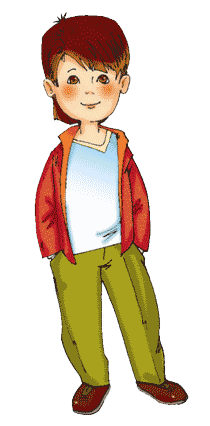 Мониторинг информационной открытости образовательных учреждений Сосьвинского городского округа в аспекте воспитательной работы
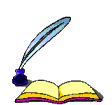 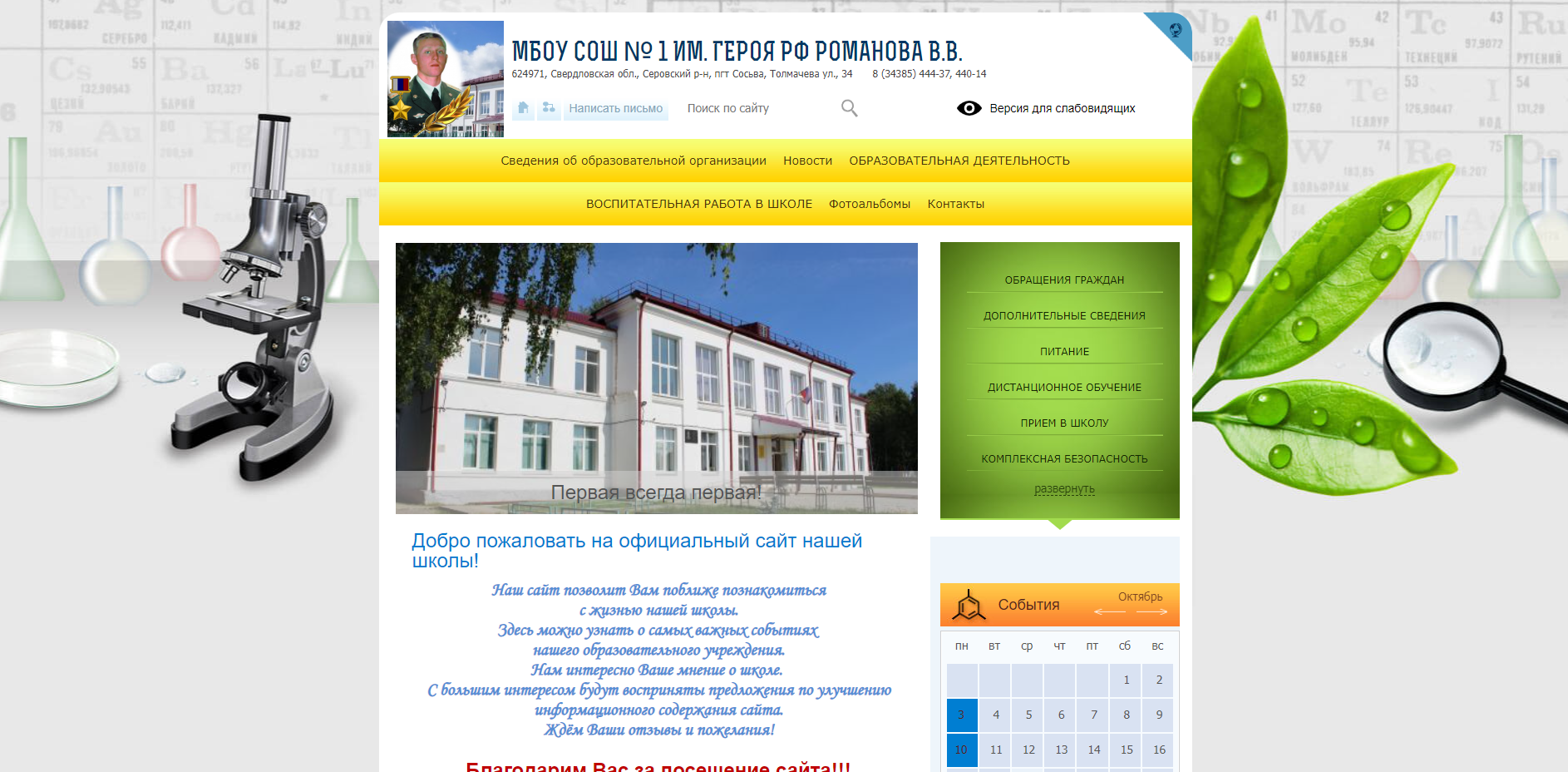 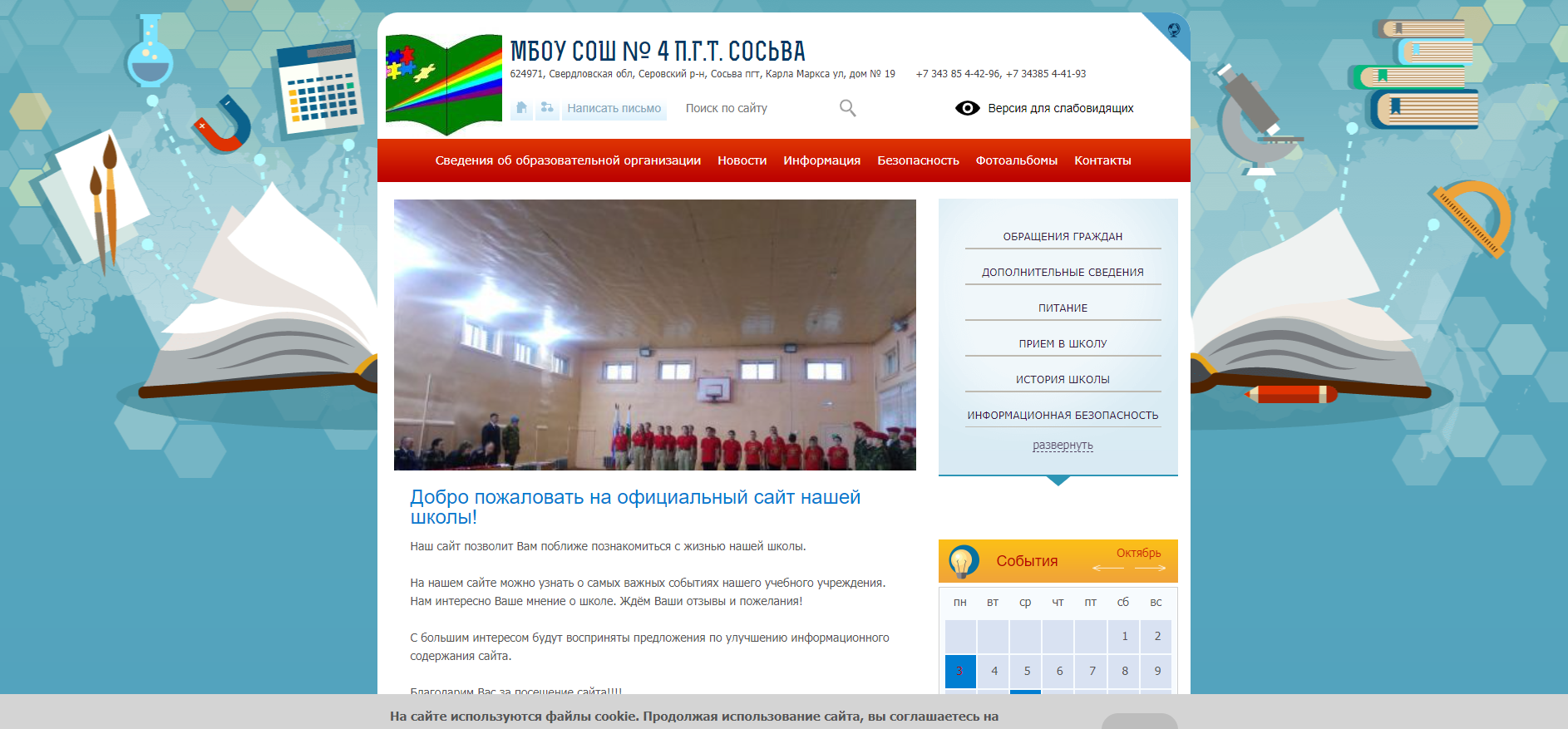 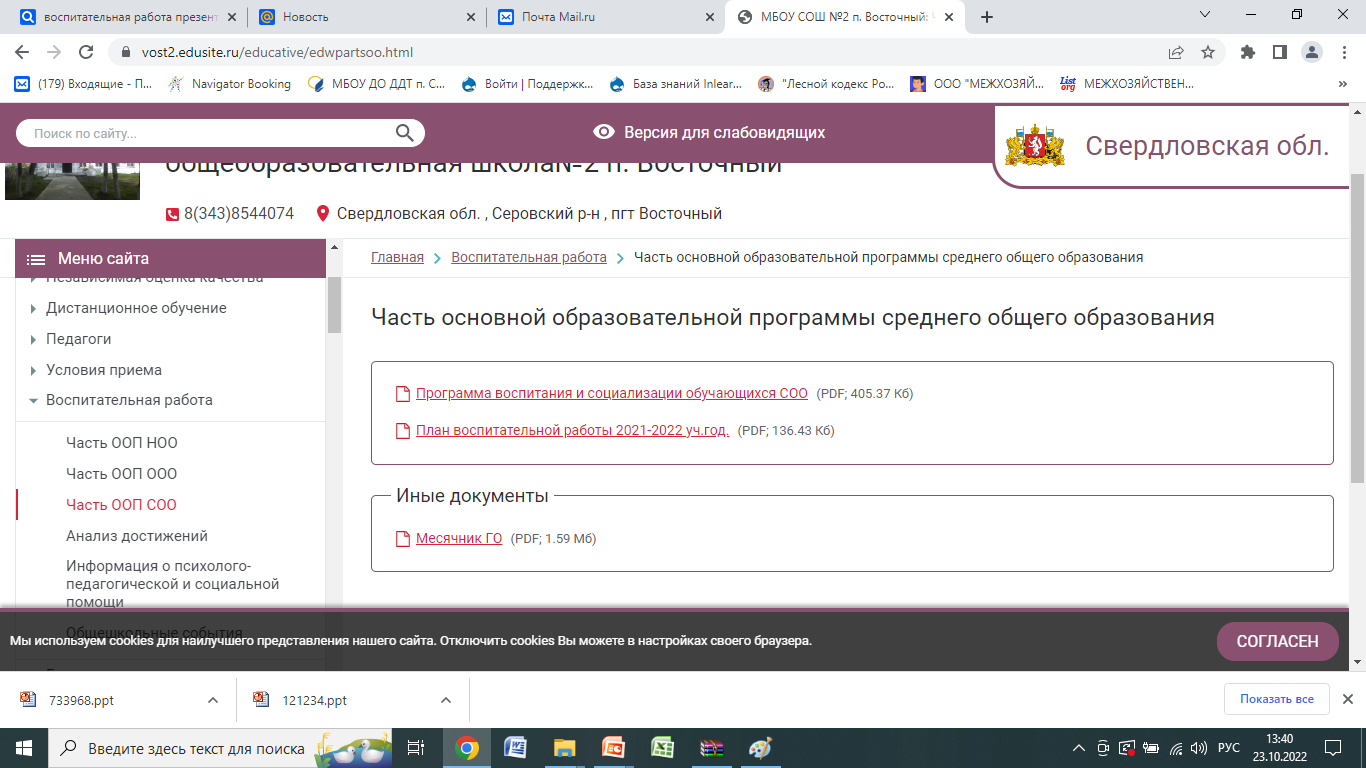 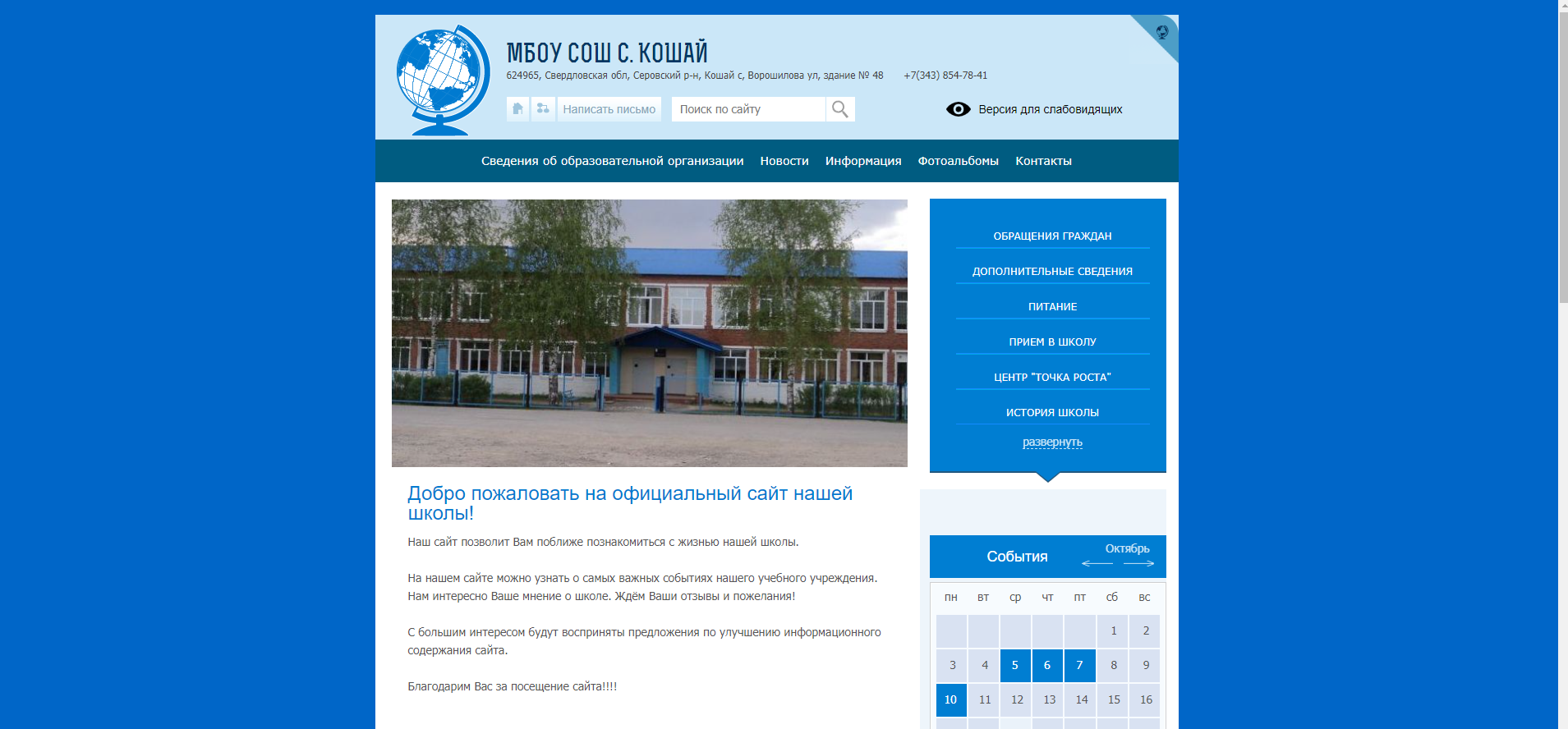 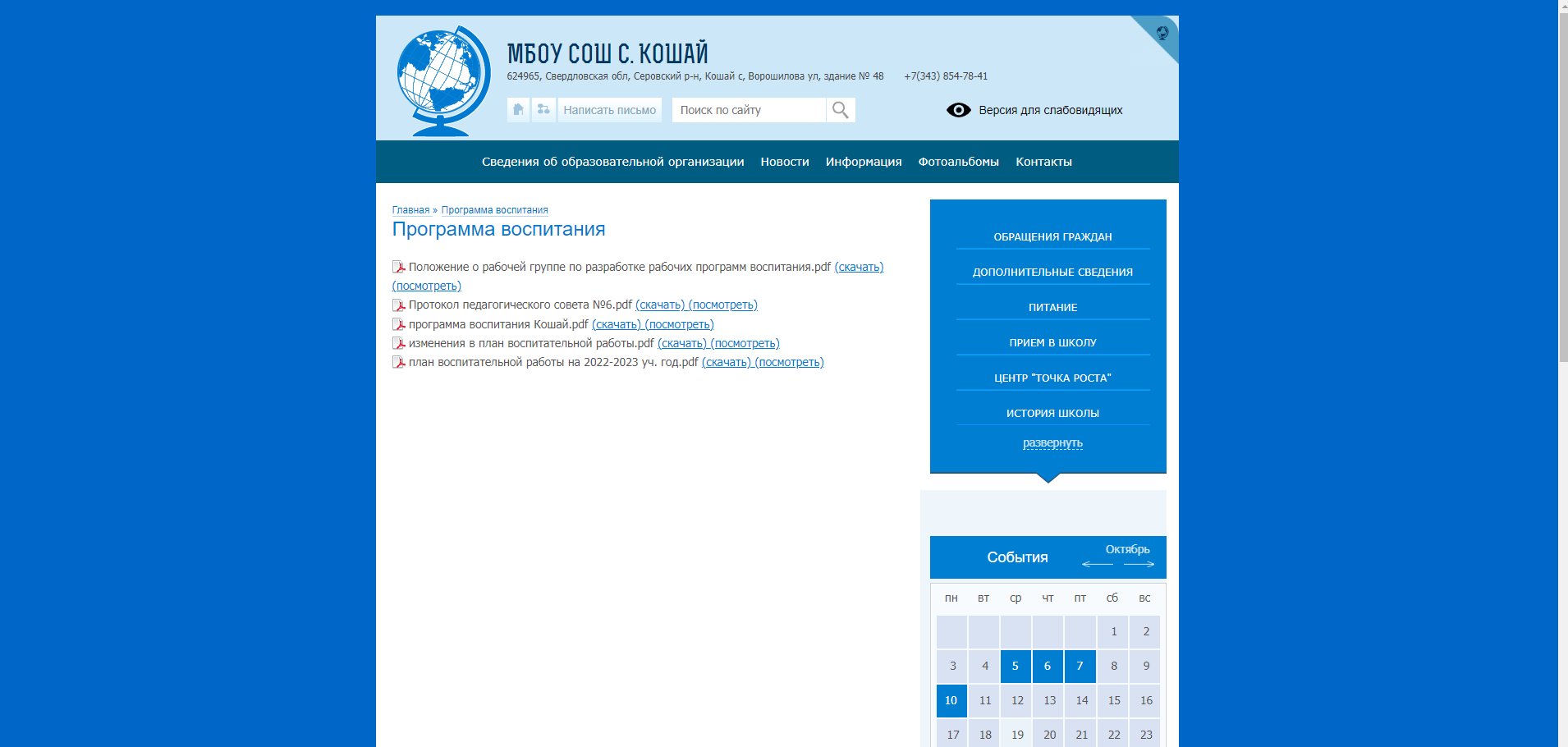 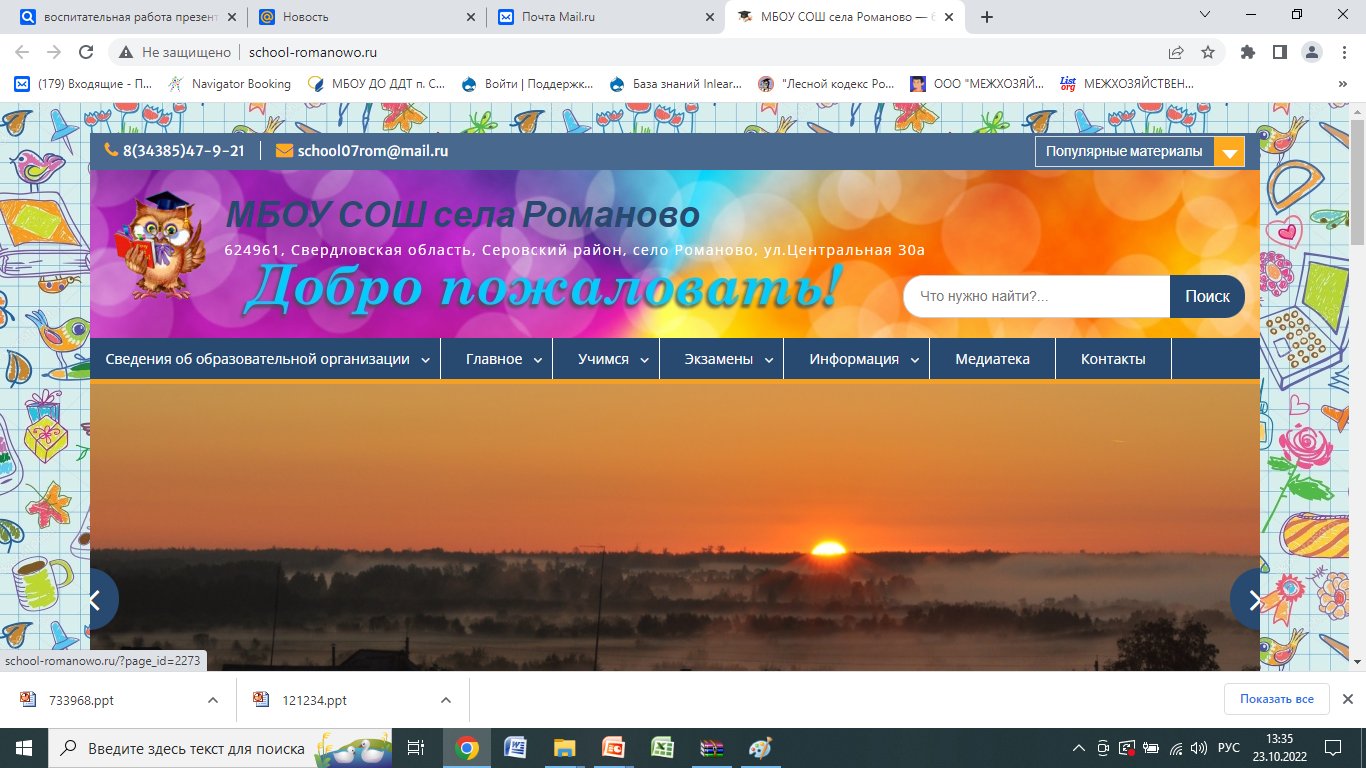 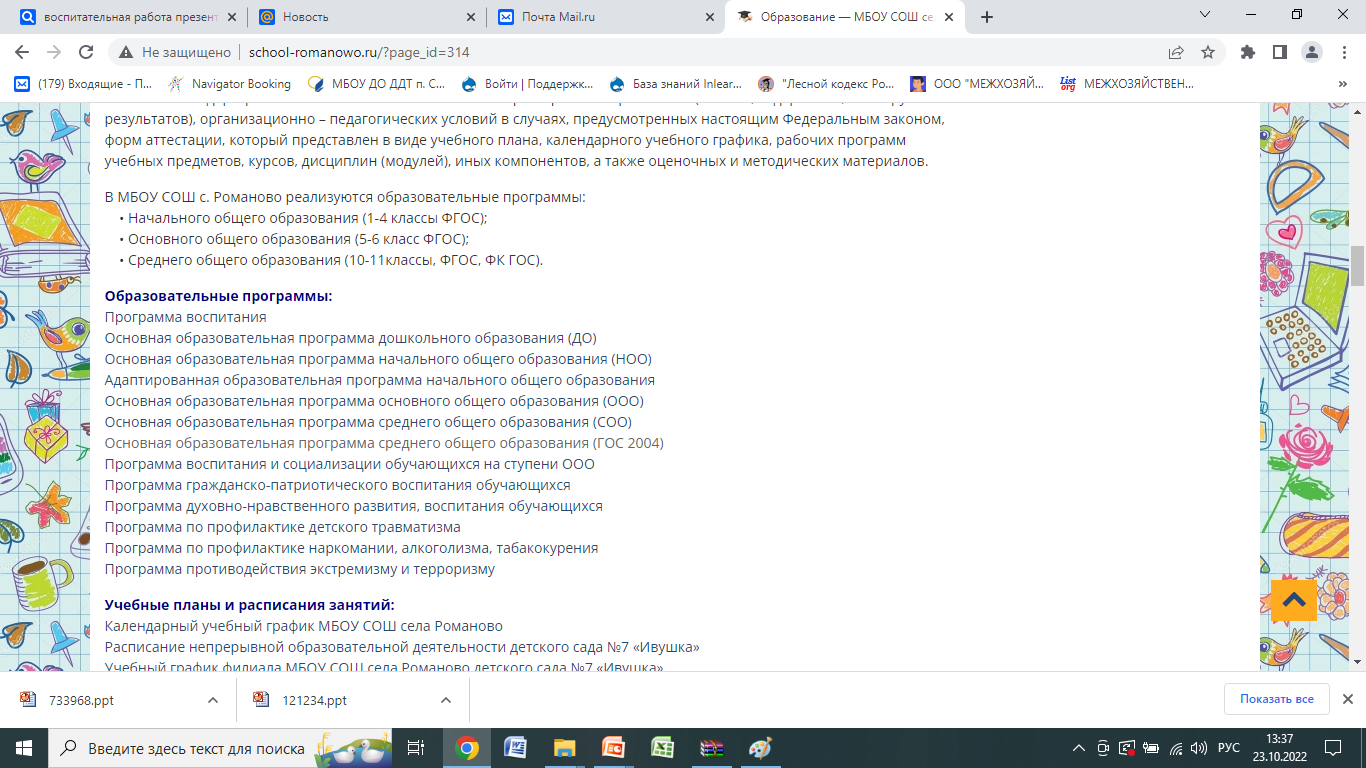 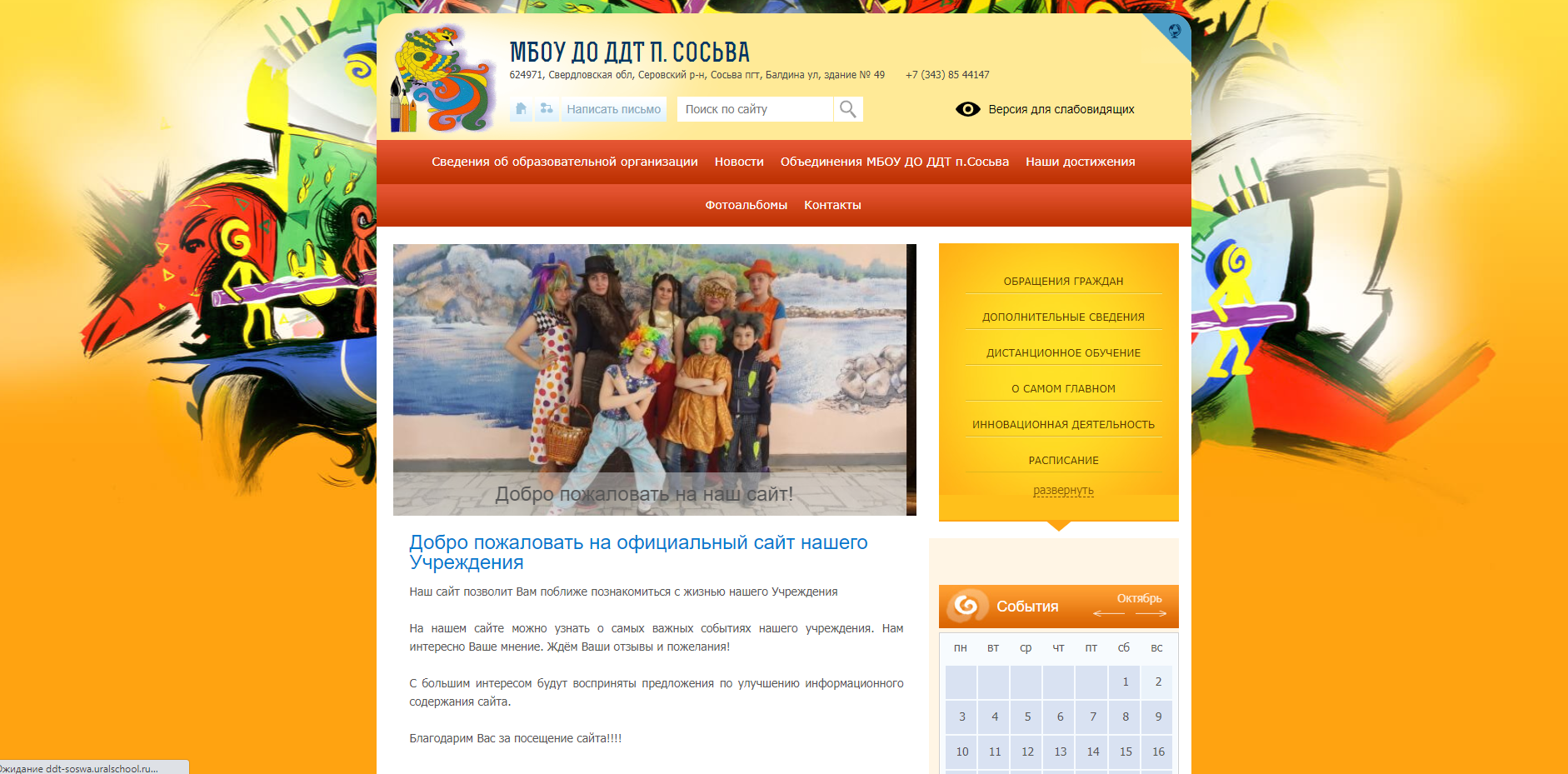 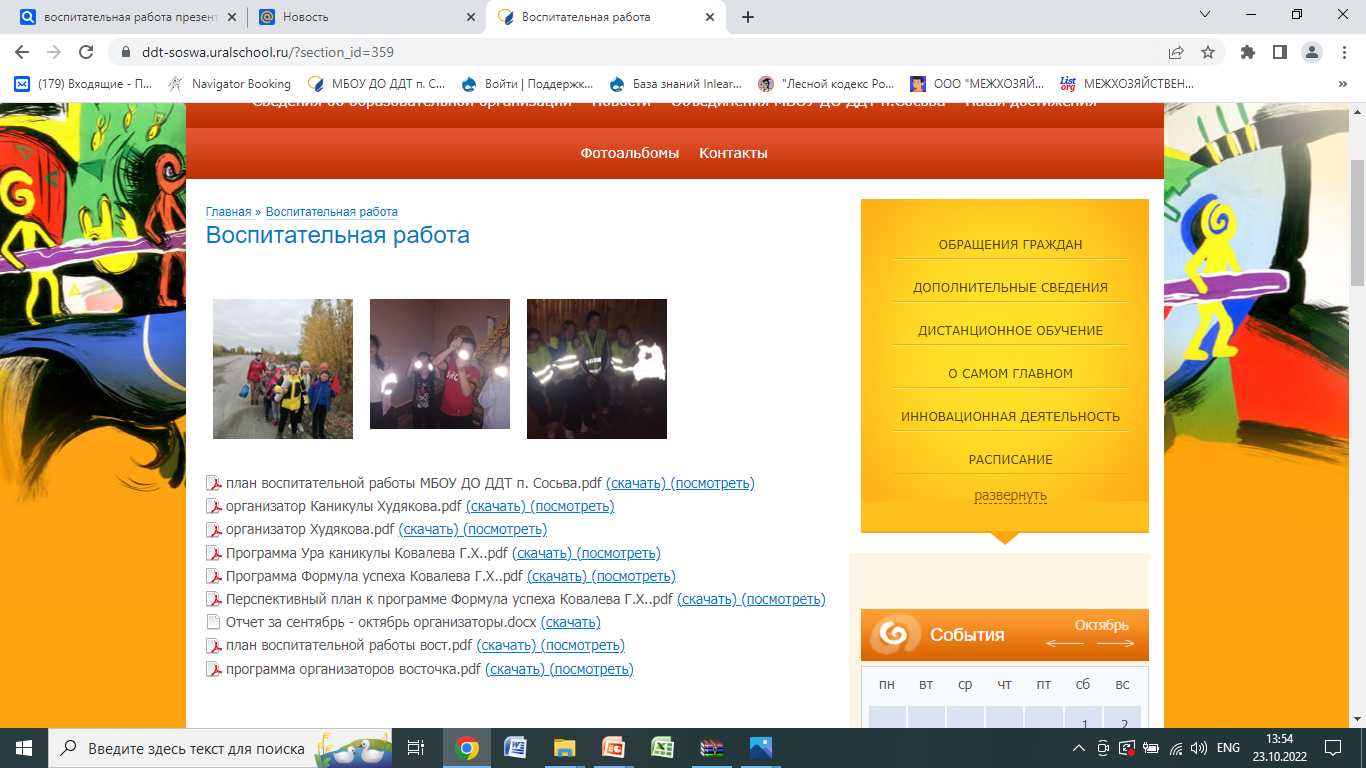 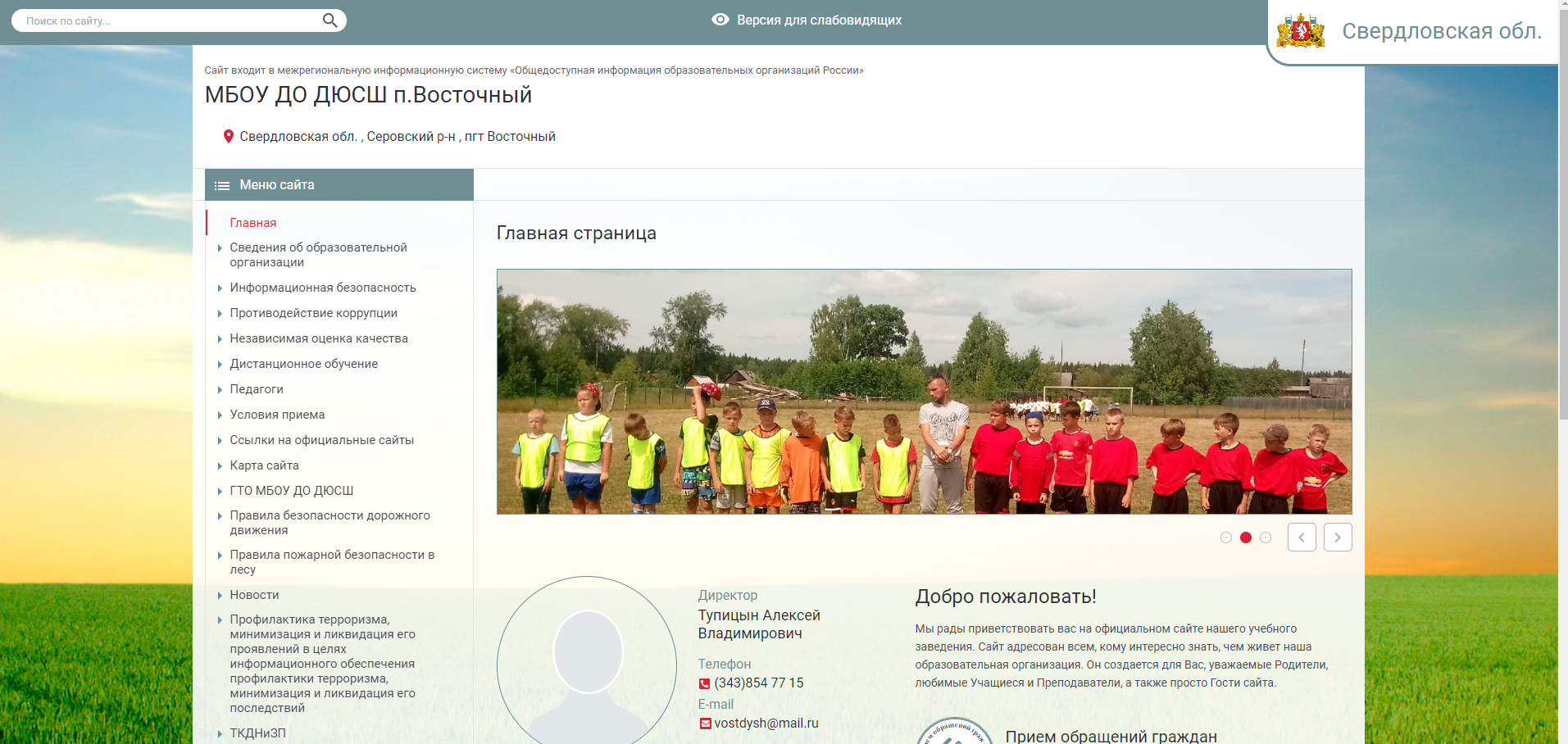 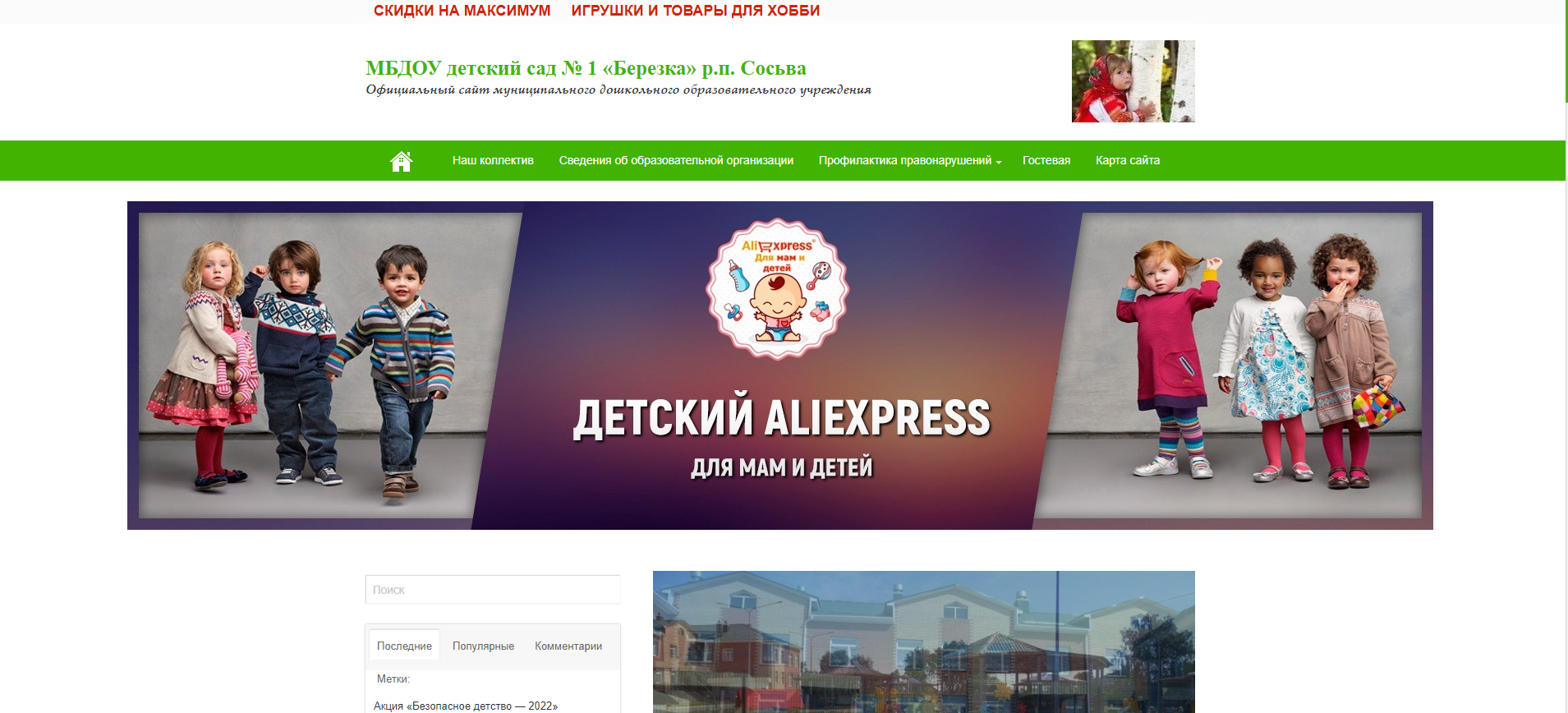 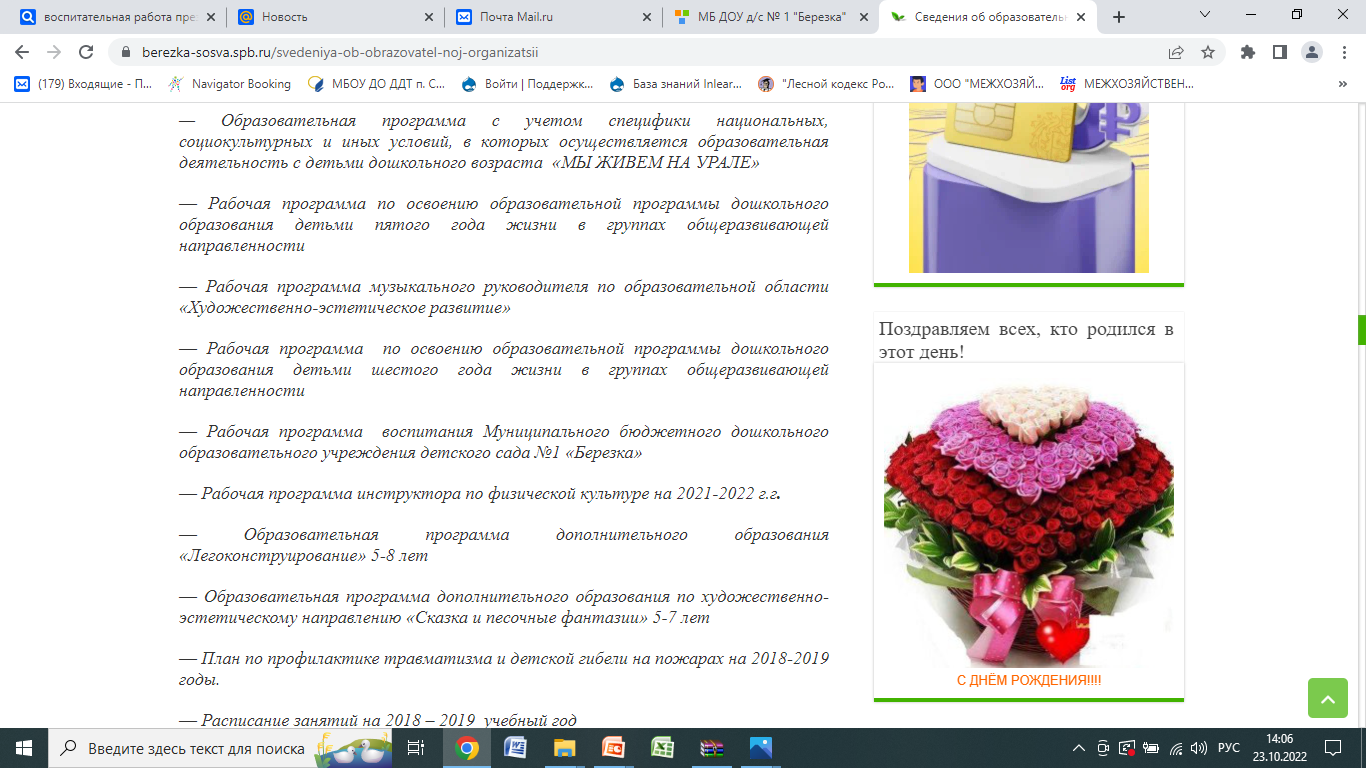 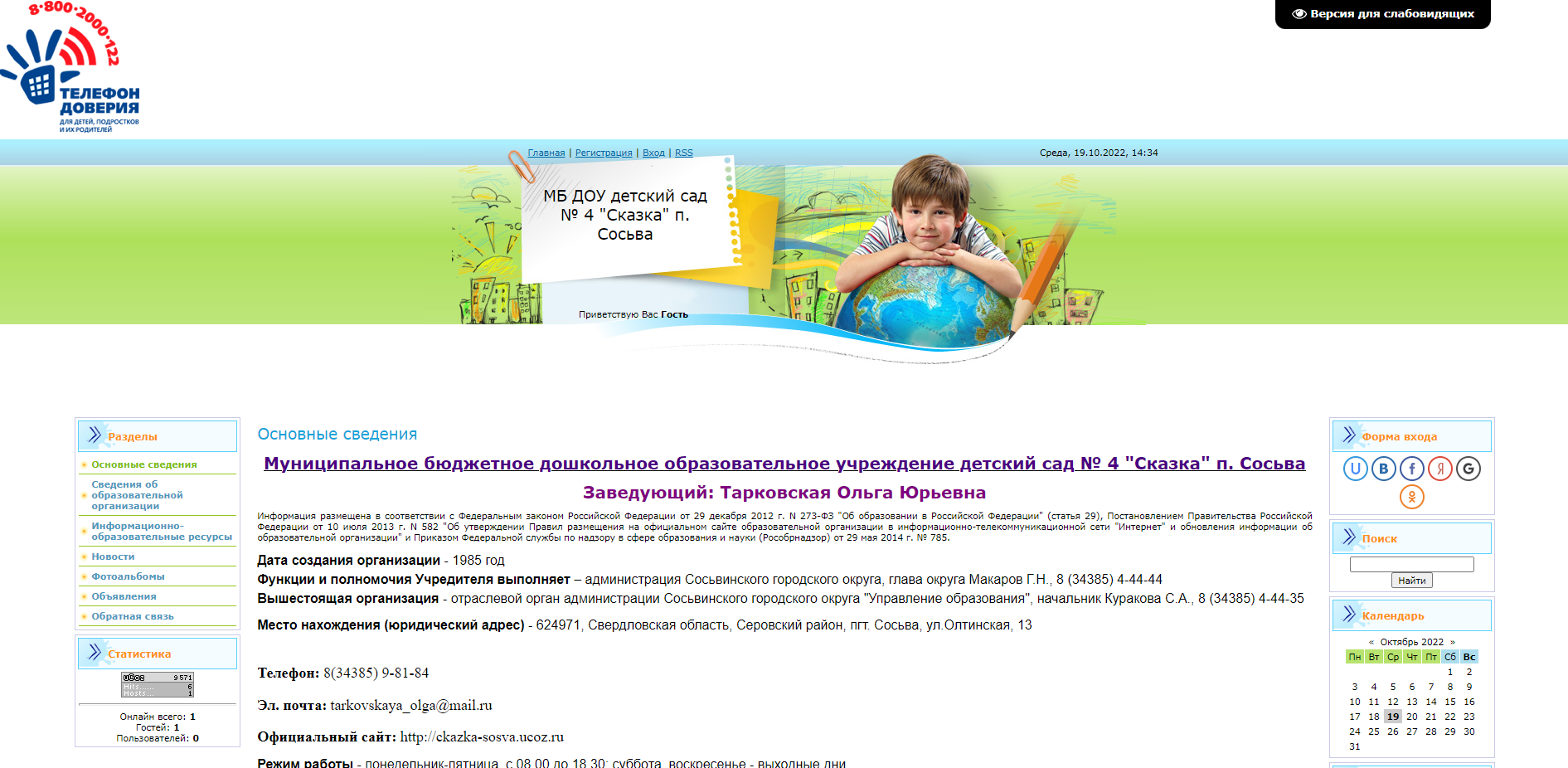 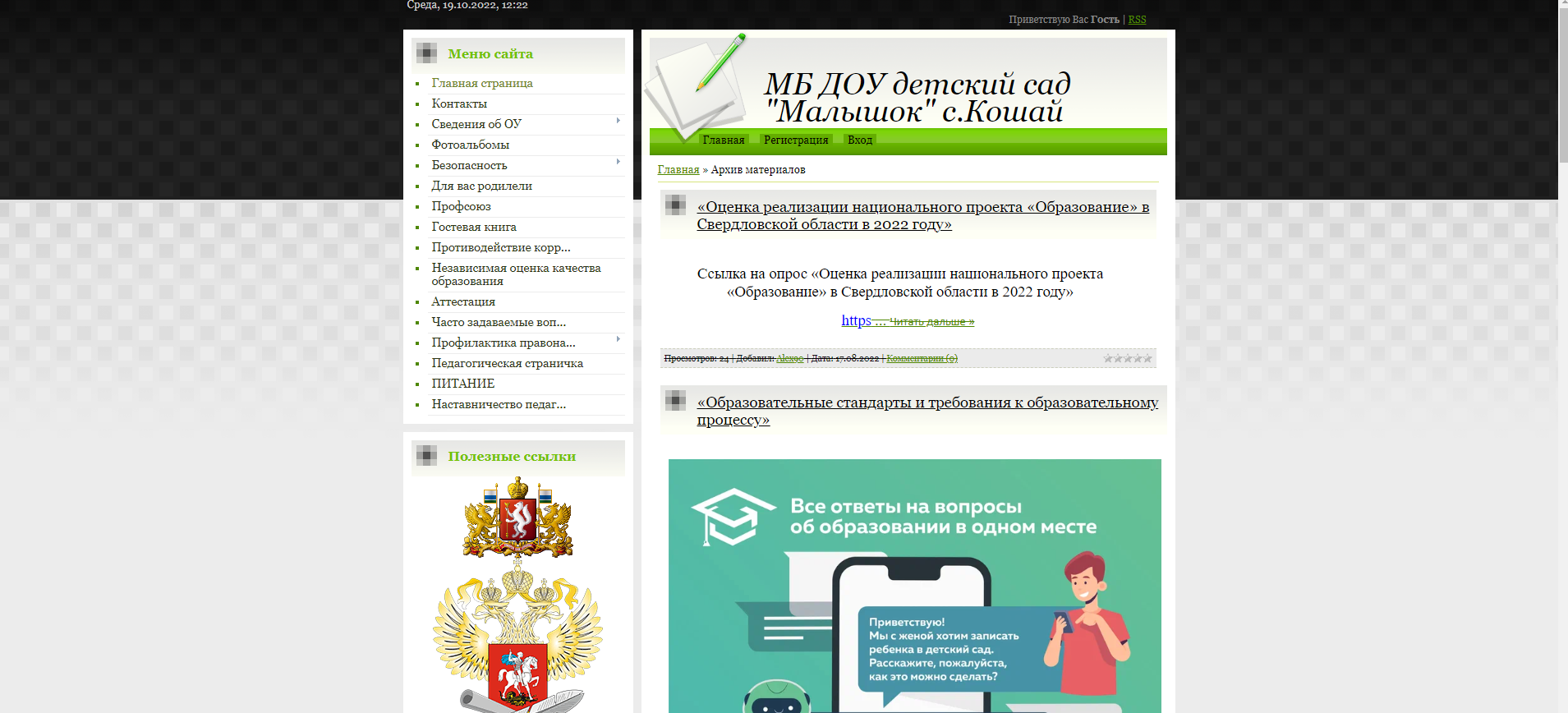 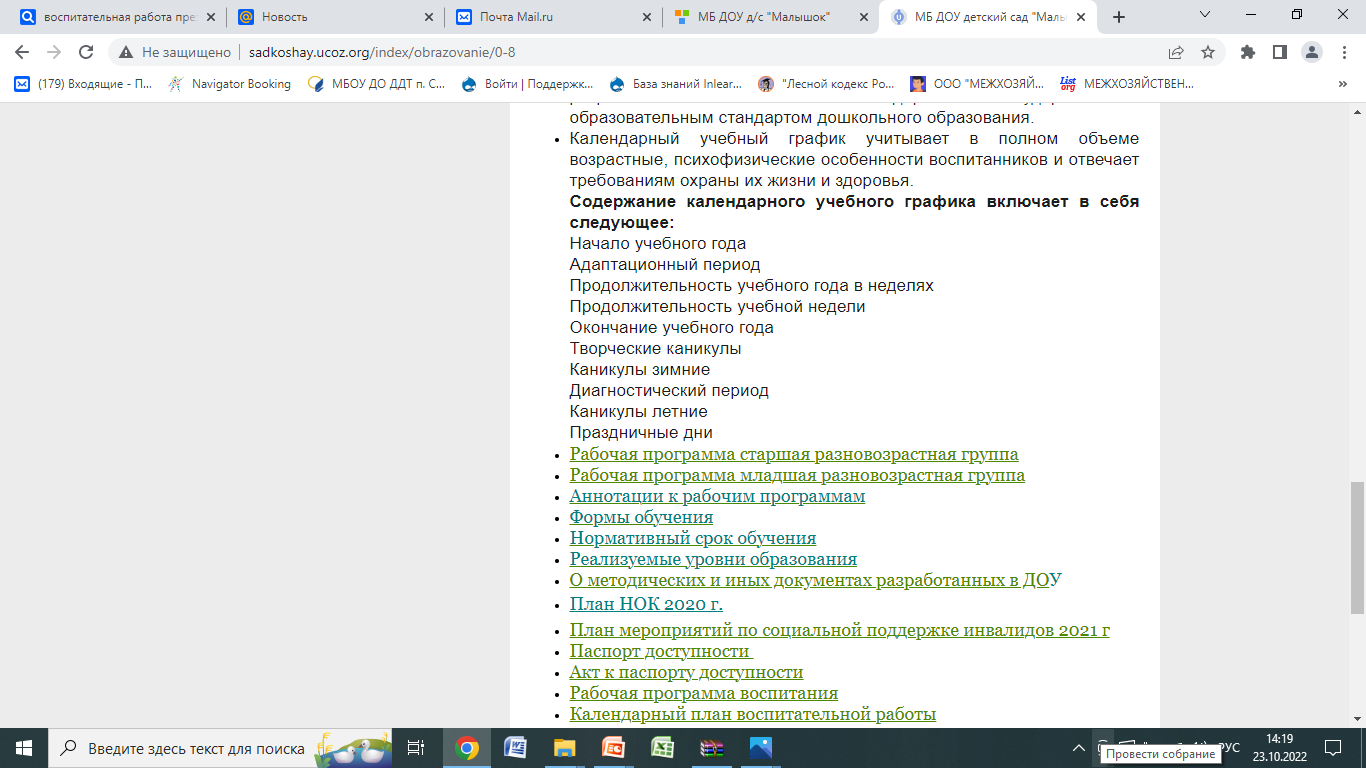 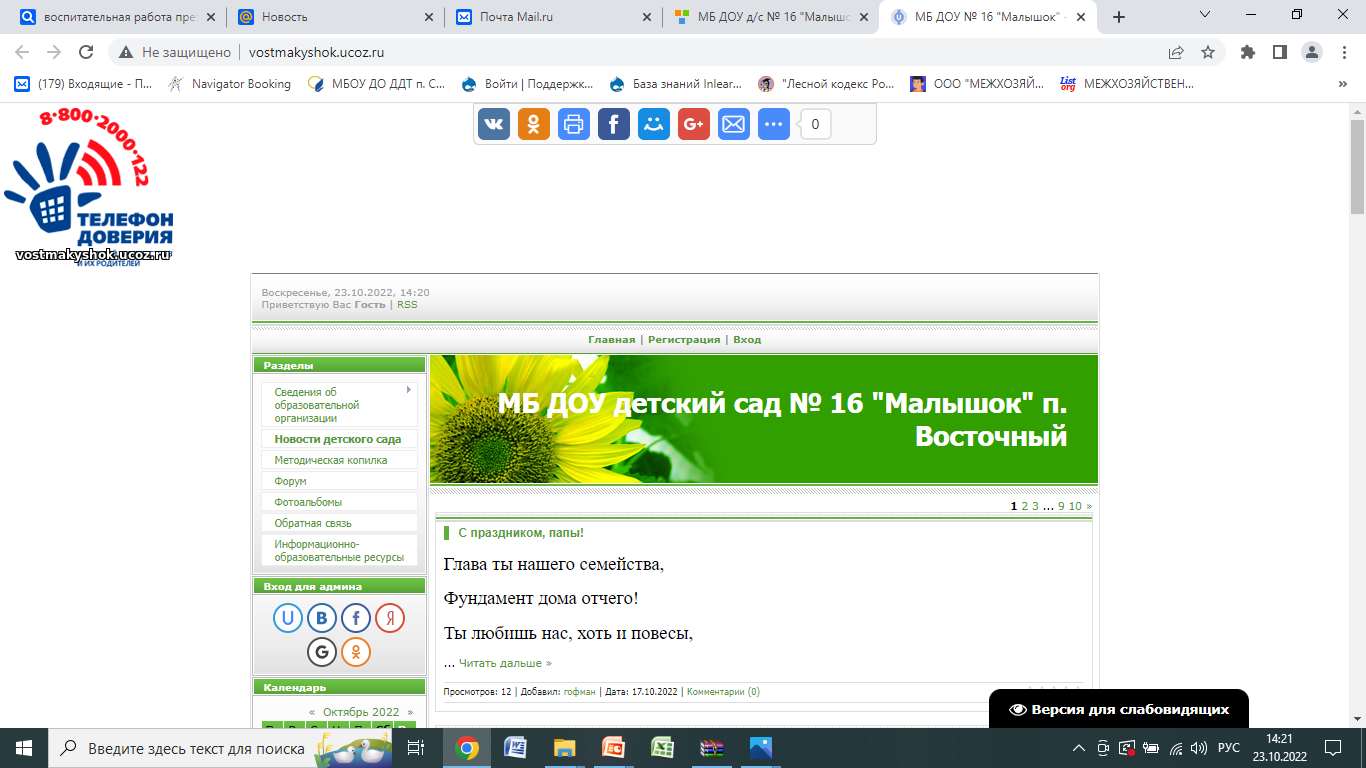 Обобщенный SWOT-анализ (выявление сильных и слабых сторон, возможностей и угроз)Общеобразовательных учреждений СГО
1. СИЛЬНЫЕ СТОРОНЫ (внутренняя среда):
Школьные традиции;
-  Сплоченность педагогического коллектива и высокая квалификация педагогических кадров;
- Созданные условия по организации работы по программе воспитания;
Стабильная работа специализированных служб (психолого-педагогической, логопедической, социальной), школьного самоуправления, детских общественных организаций, клубов и т.д.;
Организация внеурочной деятельности;
Высокий уровень материально-технического оснащения;
-   Социальное партнерство.
2. СЛАБЫЕ СТОРОНЫ (внутренняя среда): - наличие в педагогическом коллективе традиционных устаревших подходов к воспитательному процессу;- инертность некоторых классных руководителей;- большая нагрузка классных руководителей;- слабая организация и работа классных активов;- низкая заинтересованность обучающихся;- неустойчивая жизненная позиция и низкий уровень духовно-нравственной культуры родителей обучающихся.
3.Возможности (внешняя среда):- Введение  разнообразных инновационных педагогических технологий, методов и форм работы;- Совершенствование модели самоуправления в школе;- Привлечение родительской общественности к участию в общешкольных мероприятий;-Внедрение в систему воспитательной работы социального проектирования;- Привлечение социальных партнеров к решению воспитательных задач;- Выстраивание работы по взаимодействию с Российским движением школьников и другими Всероссийскими движениями;- Создание новых воспитательных практик, представляющих различные виды, формы и содержание деятельности педагогов и школьников.
4. Риски (Угрозы):- Насыщенность урочной и внеурочной деятельности, возможные перегрузки обучающихся;- недостаток оборудованных помещений (спортивных, актовых залов), современного  мультимедийного оборудования;- недостаток семейного воспитания;-отрицательное влияние социума;- увеличение объема работы для педагогов.
Воспитательная система школы
среда воспитания
воспитательное 
пространство
среда воспитания
социум